lire
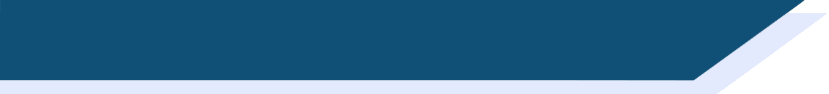 Vocabulaire
10) bon			11) bonne		12) le jardin

8) belle			9) nouveau

		6) haut			7) vieille

			5) une église	

		3) le pont			4) nouvelle

1) le bâtiment			2) vieux
[Speaker Notes: Vocabulary: French  English - SLOW VERSION
Timing (Total for 7 slides): 10 minutes

There are three versions of this slide (this and the next two slides), getting progressively faster. Students are challenged to note the English for the twelve vocabulary items, taken from those introduced this week, before the blocks cover the French words. If students don’t immediately know the English, they should write down the French word, as the meaning may come to them later during the activity. Before viewing the answers on the slide following this set of three, students could engage in a one-minute ‘pair-share’ with a partner, to compare answers.

Frequency rankings of vocabulary introduced this week (1 is the most common word in French): 
3.1.6 – bon [54], bonne [54], belle [393 haut [264], nouveau [52], nouvelle [52], vieille [671], vieux [671], bâtiment [1952], église [1782], jardin [2284], pont [1889]
Source: Londsale, D., & Le Bras, Y.  (2009). A Frequency Dictionary of French: Core vocabulary for learners London: Routledge.

Timing (total for vocabulary activities on Slides 10-16): 10 minutes]
lire
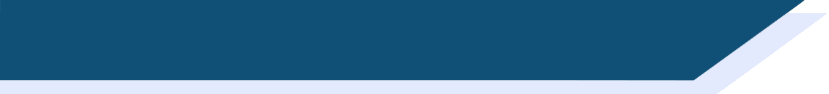 Vocabulaire
10) bon			11) bonne		12) le jardin

8) belle			9) nouveau

		6) haut			7) vieille

			5) une église	

		3) le pont			4) nouvelle

1) le bâtiment			2) vieux
[Speaker Notes: Vocabulary: French  English - MEDIUM VERSION

Students are challenged to note the English for the vocabulary items introduced this week, before the blocks cover the French words.

Frequency rankings of vocabulary introduced this week (1 is the most common word in French): 
3.1.6 – bon [54], bonne [54], belle [393 haut [264], nouveau [52], nouvelle [52], vieille [671], vieux [671], bâtiment [1952], église [1782], jardin [2284], pont [1889]
Source: Londsale, D., & Le Bras, Y.  (2009). A Frequency Dictionary of French: Core vocabulary for learners London: Routledge.]
lire
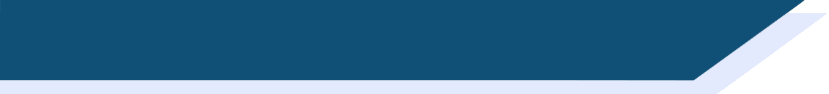 Vocabulaire
10) bon			11) bonne		12) le jardin

8) belle			9) nouveau

		6) haut			7) vieille

			5) une église	

		3) le pont			4) nouvelle

1) le bâtiment			2) vieux
[Speaker Notes: Vocabulary: French  English - FAST VERSION

Students are challenged to note the English for the vocabulary items introduced this week, before the blocks cover the French words.

Frequency rankings of vocabulary introduced this week (1 is the most common word in French): 
3.1.6 – bon [54], bonne [54], belle [393 haut [264], nouveau [52], nouvelle [52], vieille [671], vieux [671], bâtiment [1952], église [1782], jardin [2284], pont [1889]
Source: Londsale, D., & Le Bras, Y.  (2009). A Frequency Dictionary of French: Core vocabulary for learners London: Routledge.]
lire
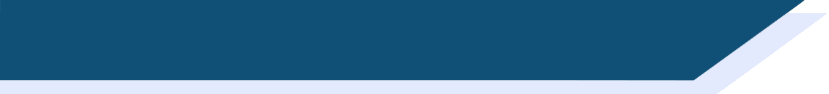 Vocabulaire - réponses
1) the building 
2) old (m)
3) the bridge
4) new (f)
5) a church
6) high/tall
7) old (f)
8) beautiful (f)
9) new (m)
10) good (m)
11) good (f)
12) the garden
[Speaker Notes: ANSWERS

This slide provides the answers to the French-English task.]
lire
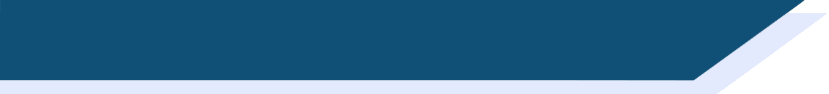 Vocabulaire
10) good (m)			11) good (f)		12) the garden

8) beautiful (f)			9) new (m)

		6) high/tall			7) old (f)

			5) a church	

		3) the bridge			4) new (f)

1) the building			2) old (m)
[Speaker Notes: Vocabulary: English  French – SPEAKING – VERY SLOW VERSION
Students are challenged to say the French from the English for the vocabulary items introduced this week, before the blocks cover the French words.

Frequency rankings of vocabulary introduced this week (1 is the most common word in French): 
3.1.6 – bon [54], bonne [54], belle [393 haut [264], nouveau [52], nouvelle [52], vieille [671], vieux [671], bâtiment [1952], église [1782], jardin [2284], pont [1889]
Source: Londsale, D., & Le Bras, Y.  (2009). A Frequency Dictionary of French: Core vocabulary for learners London: Routledge.]
lire
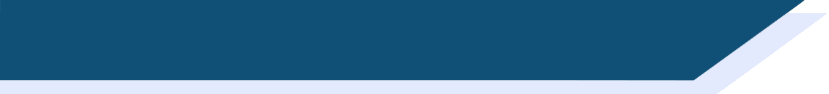 Vocabulaire
10) good (m)			11) good (f)		12) the garden

8) beautiful (f)			9) new (m)

		6) high/tall			7) old (f)

			5) a church	

		3) the bridge			4) new (f)

1) the building			2) old (m)
[Speaker Notes: Vocabulary: English  French – WRITING – ULTRA-SLOW VERSION
Students are challenged to write the French from the English for the vocabulary items introduced this week, before the blocks cover the French words.

Frequency rankings of vocabulary introduced this week (1 is the most common word in French): 
3.1.6 – bon [54], bonne [54], belle [393 haut [264], nouveau [52], nouvelle [52], vieille [671], vieux [671], bâtiment [1952], église [1782], jardin [2284], pont [1889]
Source: Londsale, D., & Le Bras, Y.  (2009). A Frequency Dictionary of French: Core vocabulary for learners London: Routledge.]
lire
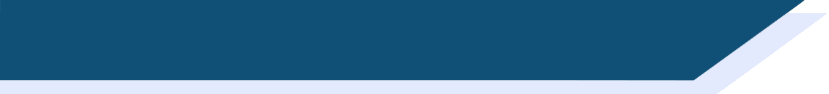 Vocabulaire - réponses
1) le bâtiment 
2) vieux
3) le pont
4) nouvelle
5) une église
6) haut
7) vieille
8) belle
9) nouveau
10) bon
11) bonne
12) le jardin
[Speaker Notes: ANSWERS

This slide provides the answers to the speaking/writing tasks.

Frequency rankings of vocabulary introduced this week (1 is the most common word in French): 
3.1.6 – bon [54], bonne [54], belle [393 haut [264], nouveau [52], nouvelle [52], vieille [671], vieux [671], bâtiment [1952], église [1782], jardin [2284], pont [1889]
Source: Londsale, D., & Le Bras, Y.  (2009). A Frequency Dictionary of French: Core vocabulary for learners London: Routledge.
.]
Vocabulario
leer
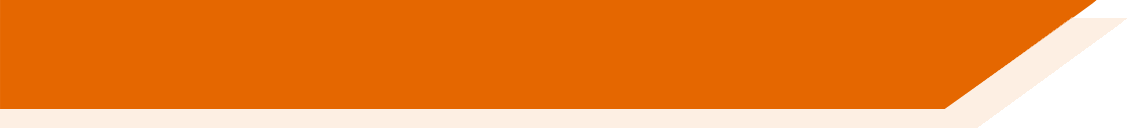 [Speaker Notes: Please use this title slide as a template for your activities and grammar explanations.

Please give each activity a title in Spanish where possible. As well as exposing students to the TL, titles act as signposts for clear transitioning between activities.]
lesen
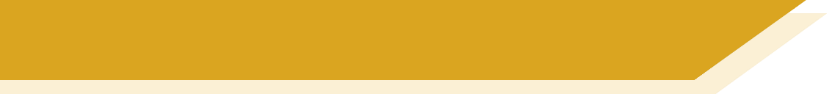 Vokabeln
[Speaker Notes: Please use this title slide as a template for your activities and grammar explanations.

Please give each activity a title in German where possible. As well as exposing students to the TL, titles act as signposts for clear transitioning between activities.]